 SISP是資訊管理研究的重要課題之一
Table: International Issues in IS Management Rankings
Rank
International issue
1
Strategic IS planning
2
IS organizational alignment
3
Information architecture
4
Competitive advantage
5
Data as a resource
6
Human resources
7
Security and control
8
Integrating technology
9
Software development
10
IS’s role and contribution
(
:Watson
, 1997)
et al.
資料來源
策略資訊系統規劃重要性
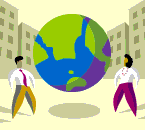 1
策略資訊系統規劃的用語
資訊系統規劃(King, 1988;Galliers, 1987)
        (Information Systems Planning, ISP) 
   資訊系統策略規劃(Fitzgerald, 1993)
         (Information Systems Strategic Planning, ISSP)
   資訊系統策略形成(Reponen, 1993)
         (Information Systems Strategy Formulation, ISSF)
   策略資訊系統規劃(Lederer, 1996;Segars & Grover, 1998)
        (Strategic Information Systems Planning, SISP)
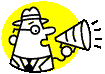 2
  策略資訊系統規劃的意義與內涵
  Lee 和 Gough(1993)的觀點
      包含於企業策略規劃中， 並經由一個調適及持續
      進行的程序，有效整合組織管理與資訊系統，以
      達成企業經營目標。
  Reponen(1993)的觀點
       一種互動的學習程序，主要目的在於建立一個涵
       蓋資訊系統設計、實施與運作之計畫，此計畫內
       容必須有效整合企業流程改造與資訊科技發展策
       略。
  Baker(1995)的觀點
       包含列出具效率、效能和策略性資訊系統之開發
       優先順序且必須包括實施這些資訊系統之變革管
       理考量、控制程序與組織結構。
3
  策略資訊系統規劃的意義與內涵
  King(1988)的觀點
       SISP是一種輸入--處理--輸出之架構，包含現有企
      業計畫、資訊科技、組織結構及科技趨勢等輸入項
      目， 經由策略性資訊系統規劃程序，產生合適企業
      組織 之資訊系統計畫。

  Lederer 和 Sethi(1988)的觀點
     尋找電腦為基礎之應用系統組合程序，這些應用系
     統組合將有助於組織執行企業計畫及瞭解其企業目
     標。
4
企業必須實施SISP因素
資訊科技的急劇發展
           Internet, Extranet, Intranet, GroupWare,
           物件導向資料庫(OODB) 、高速網路(Gigabit  Networking)
           主從架構(Client-Server Architecture)
    資訊系統之策略性角色
           企業流程改造(Business Process Re-engineering)
           虛擬企業(Virtual Corporation) 
           電子商務(Electronic Commerce)
           國際資訊系統(International Information Systems)
     資源的限制
           軟、硬體資源、 人力資源、 成本
    系統整合的必要性
           新系統發展、 陳舊系統的考量
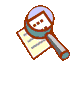 5
  策略資訊系統規劃的範疇
External
Business
Environment
Internal
IS/IT
Environment
Internal
Business
Environment
Current
Applications
Portfolio
External
IS/IT
Environment
Planning
Approaches
Tools & Techniques
Business
IS
Strategies
IT
Strategy
IS
Management
Strategy
Applications
Portfolio
Models &
Matrices
Strategic
IS/IT
Planning
Process
6